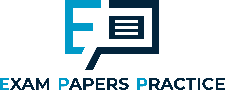 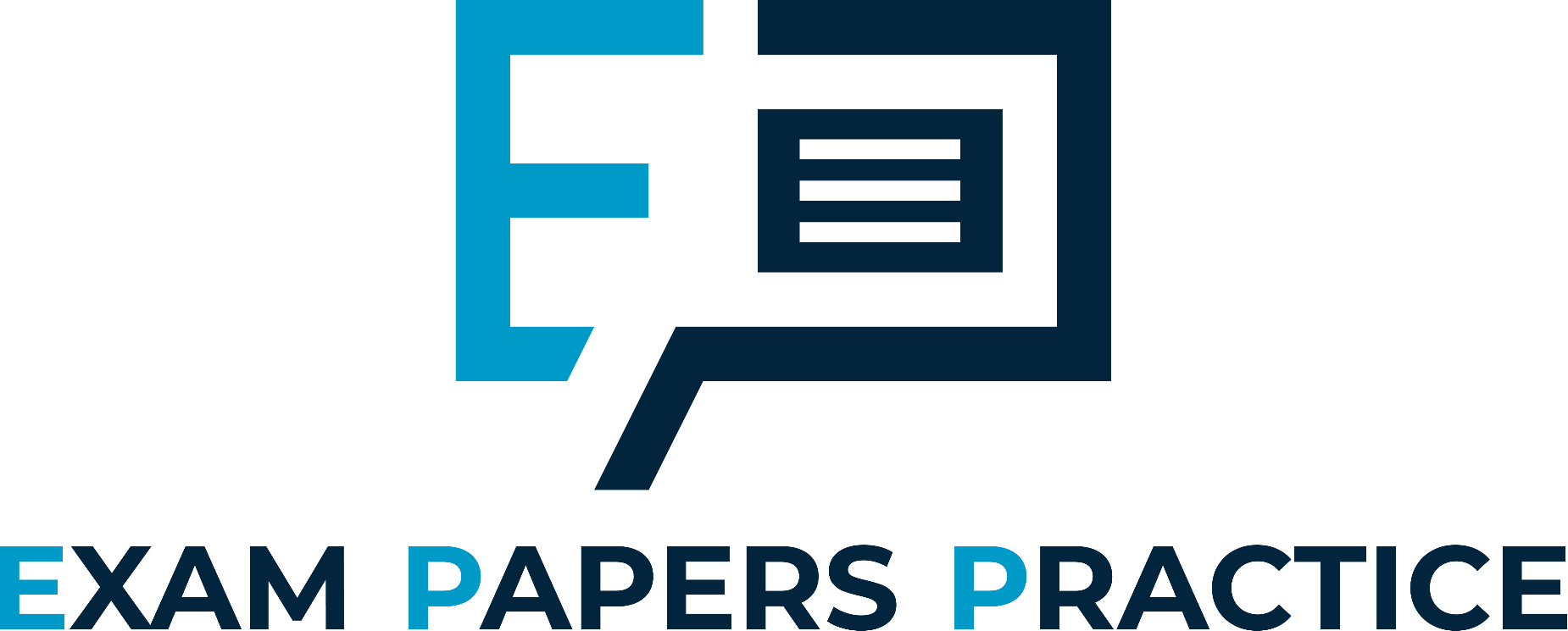 Edexcel IGCSE Chemistry
6 - Paper Chromatography
Separating Mixtures and Rf Values
1
For more help, please visit www.exampaperspractice.co.uk
© 2025 Exams Papers Practice. All Rights Reserved
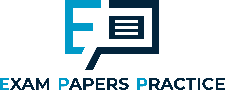 Paper Chromatography
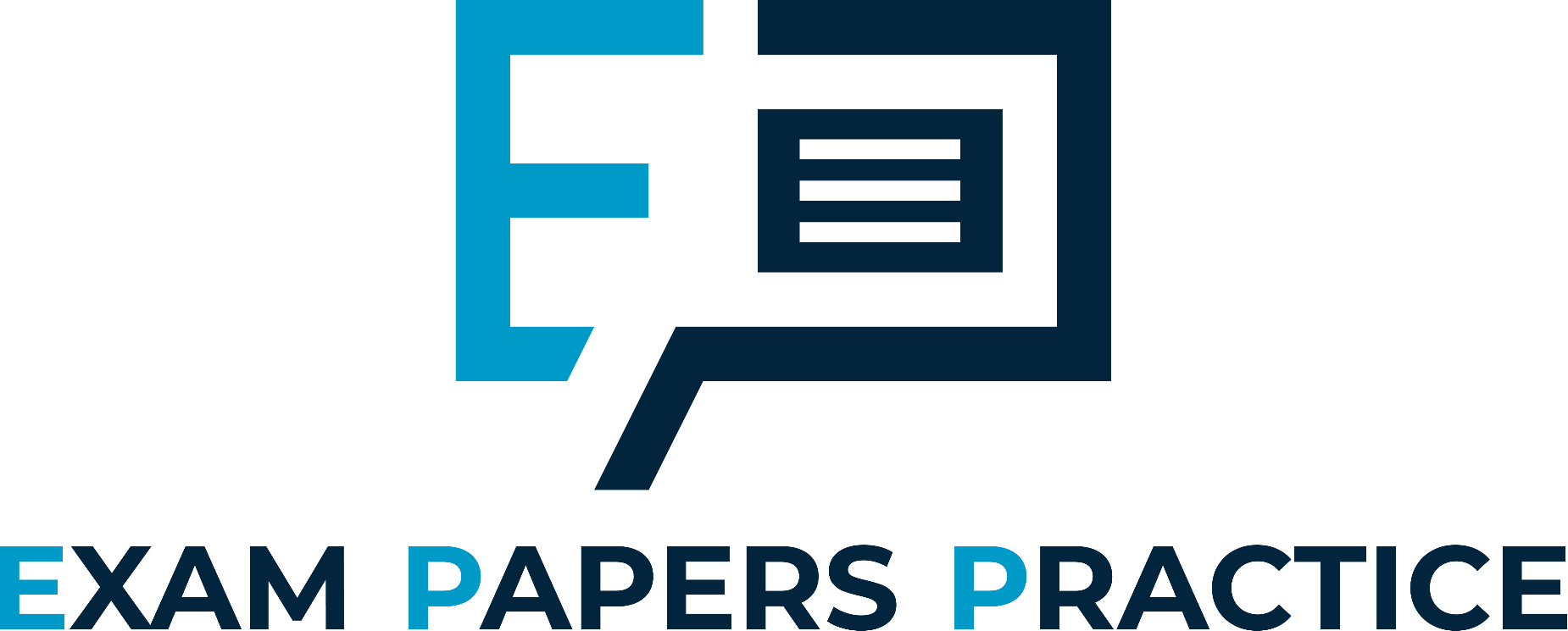 Specification Point 1.11
Understand how a chromatogram provides information about the composition of a mixture.
Chromatography is way to separate mixtures.
Paper chromatography is the most common method.
Mixtures are separated based on their solubilities in a particular solvent.
A chromatogram shows the composition of a mixture.
If a dye contains several different components, it will separate based on solubility.
Chromatography video.
2
For more help, please visit www.exampaperspractice.co.uk
© 2025 Exams Papers Practice. All Rights Reserved
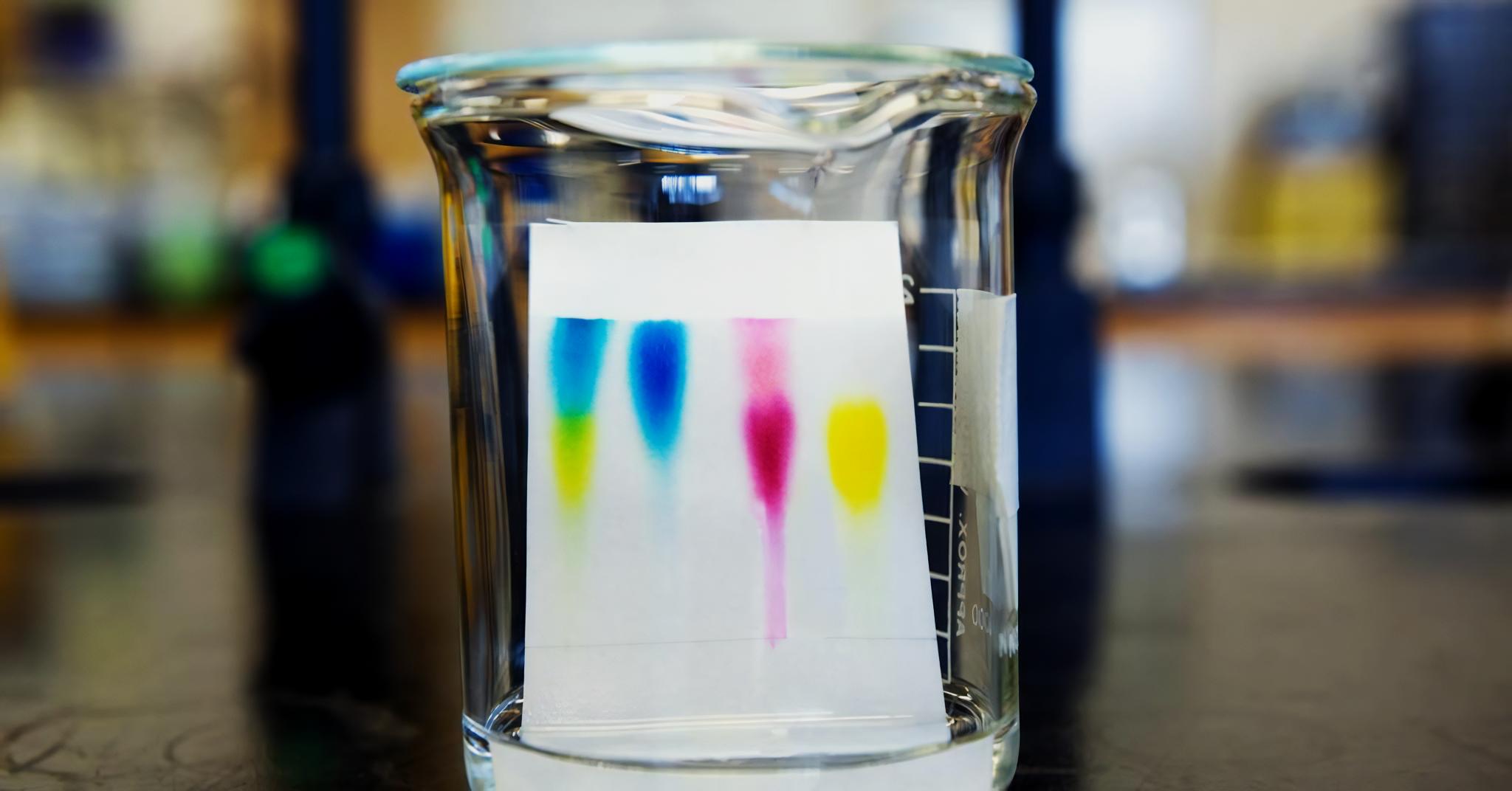 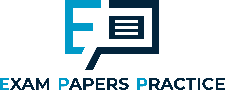 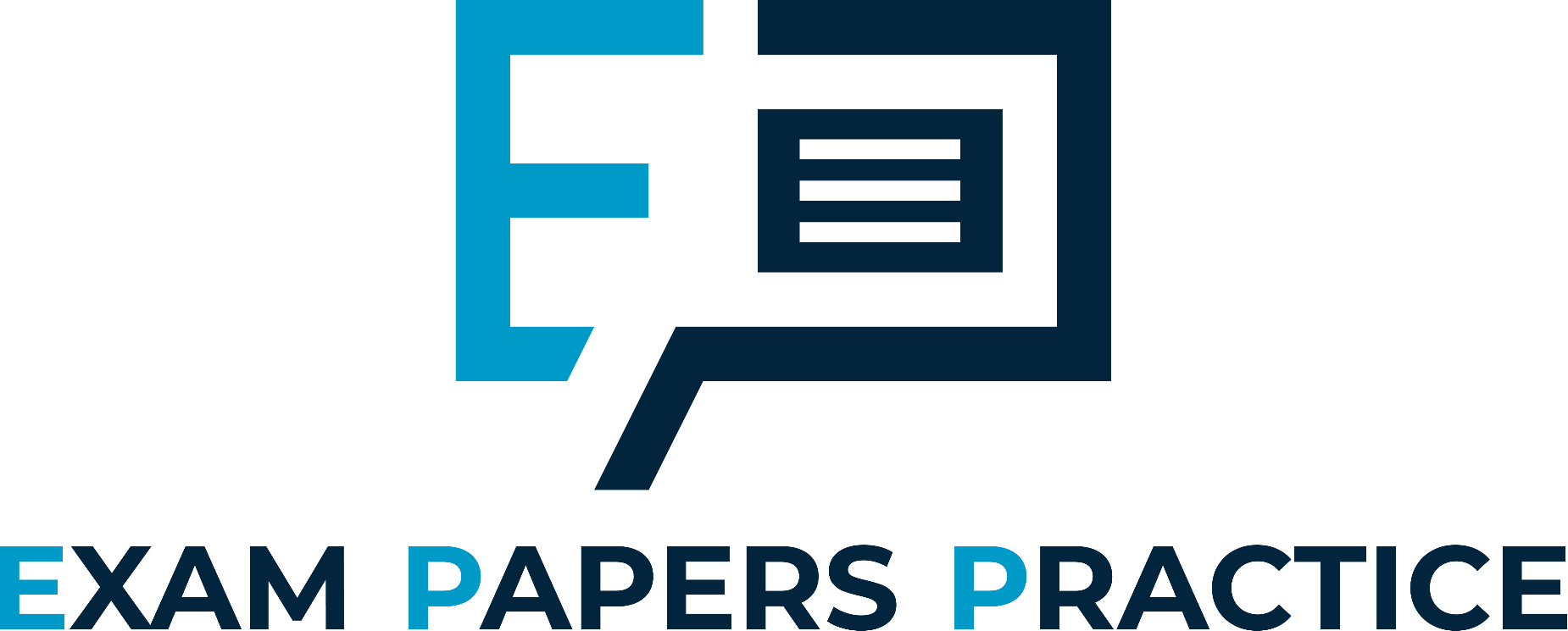 Chromatograms are created when a mixture of different dyes are separated depending on their solubilities.
3
For more help, please visit www.exampaperspractice.co.uk
© 2025 Exams Papers Practice. All Rights Reserved
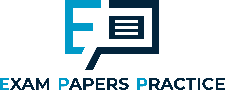 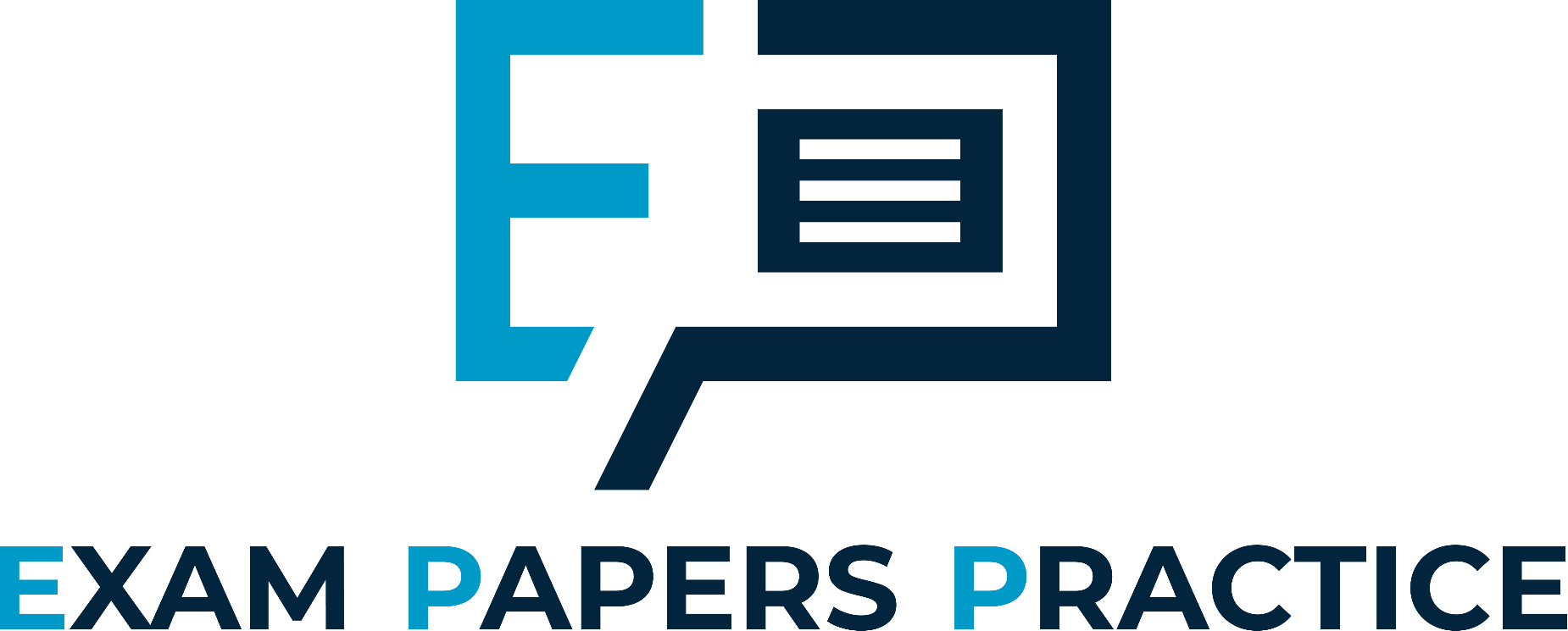 Dots of three dyes (A, B and C) are drawn on a piece of filter paper. 

 The paper is lowered into a solvent (below the pencil line). 

As the solvent travels up the paper, the dyes separates into their primary colours.
A
B
C
PENCIL LINE
4
For more help, please visit www.exampaperspractice.co.uk
© 2025 Exams Papers Practice. All Rights Reserved
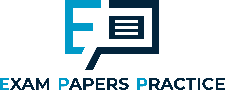 Rf Values
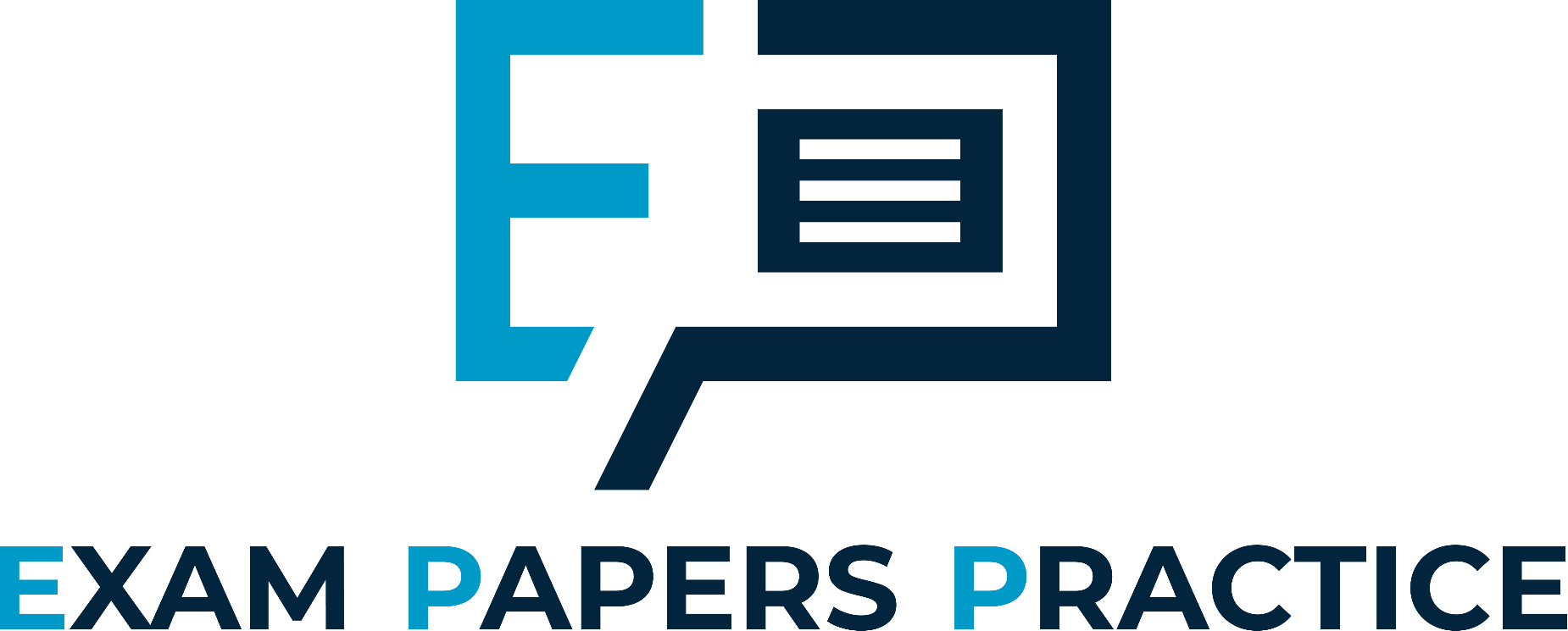 Specification Point 1.12
Understand how to use the calculation of Rf values to identify the components of a mixture.
An Rf value is a ratio between the distance travelled by the solute and the distance travelled by the solvent. 
The distance travelled by the solute is measured from the baseline to the centre of the spot.
Rf values are used to identify the components of mixtures.
A substance will have the same Rf value in the same solvent.
Rf values are often used by chemists to identify unknown substances.
Rf = retardation factor
Se = distance travelled by solute (cm)
Sv = distance travelled by solvent (cm)
5
For more help, please visit www.exampaperspractice.co.uk
© 2025 Exams Papers Practice. All Rights Reserved
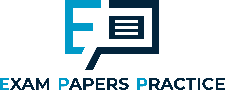 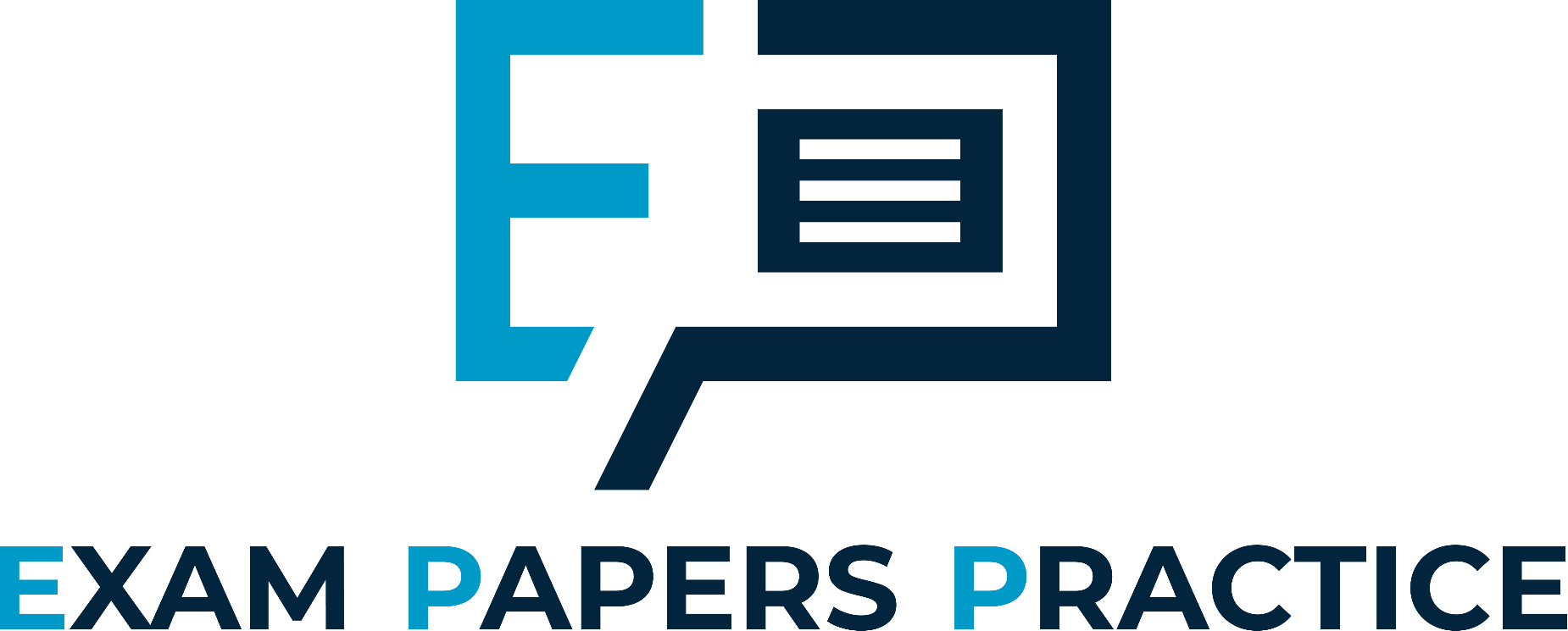 Let us assume the solvent has travelled 10 cm. 

The yellow dye has travelled 9 centimeters so has an Rf value of 0.9.

The blue dye has travelled 5 centimeters so has an Rf value of 0.5.
DISTANCE OF SOLVENT (Sv)
DISTANCE OF SOLUTE (Se)
A
B
C
PENCIL LINE
6
For more help, please visit www.exampaperspractice.co.uk
© 2025 Exams Papers Practice. All Rights Reserved
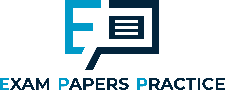 Paper Chromatography
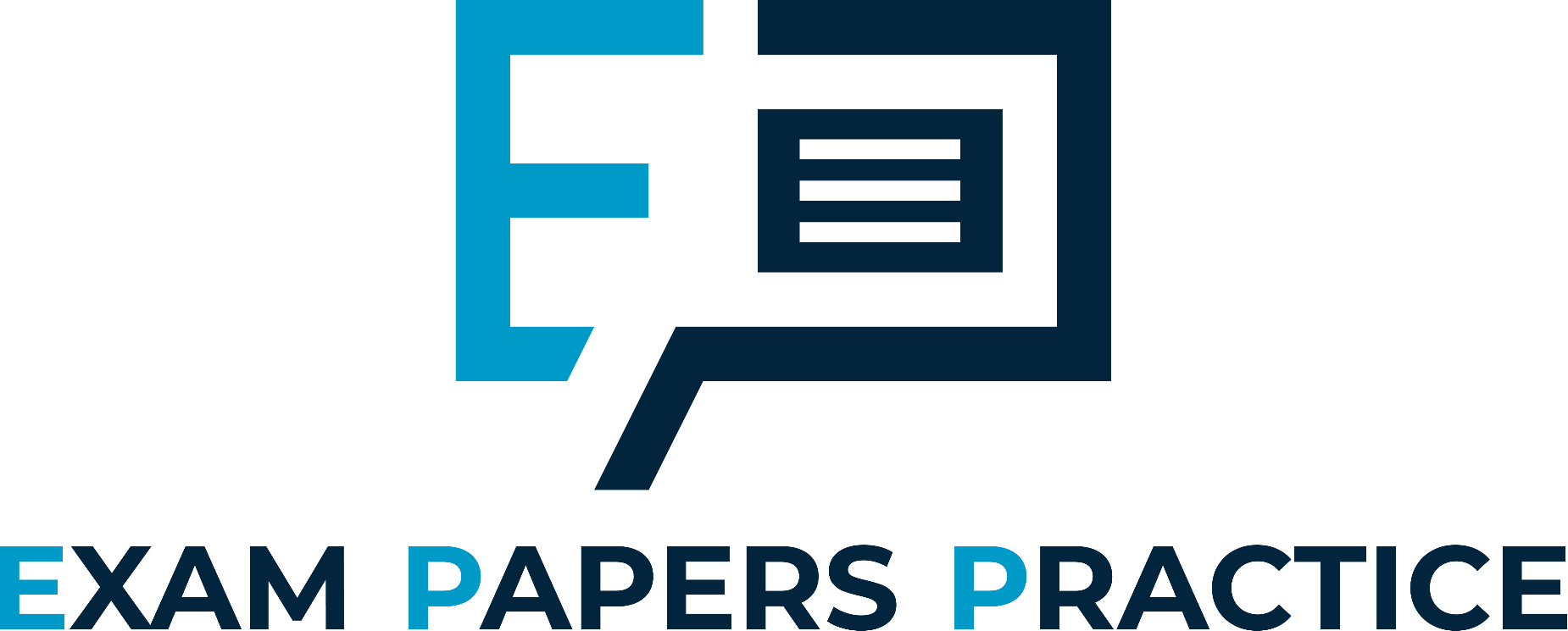 Specification Point 1.13
Practical: understand how a chromatogram provides information about the composition of a mixture.
A pencil line is drawn on a sheet of filter paper.
Pencil marks are insoluble so will not dissolve in the solvent.
Spots of different inks are added to the line at regular intervals.
Black ink (a mixture) is likely to be offered alongside pure inks like blue, yellow and red.
The paper is lowered into the solvent.
This allows the solvent to travel up the paper.
As the solvent moves up the paper, it carries the dyes with it.
Some dyes will travel further than others based on their solubility.
The Rf values of the different dyes can then be calculated.
7
For more help, please visit www.exampaperspractice.co.uk
© 2025 Exams Papers Practice. All Rights Reserved